MISSION ACCOMPLISHED
THROUGH PROBLEM SOLVING COURTS
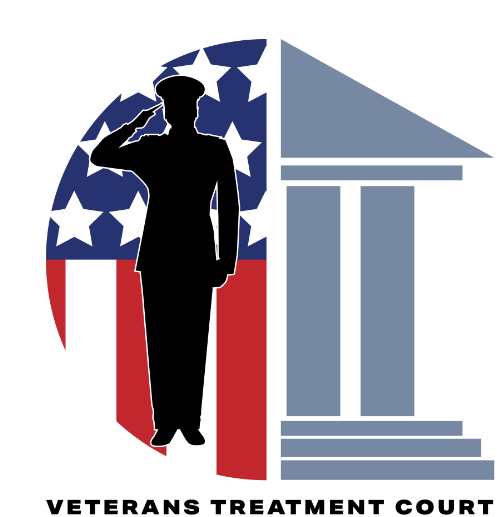 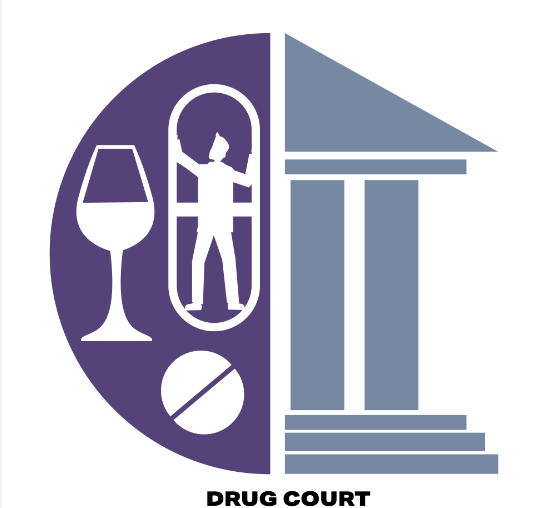 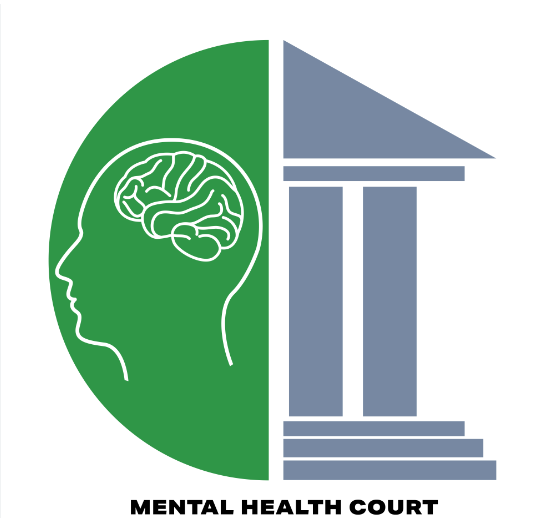 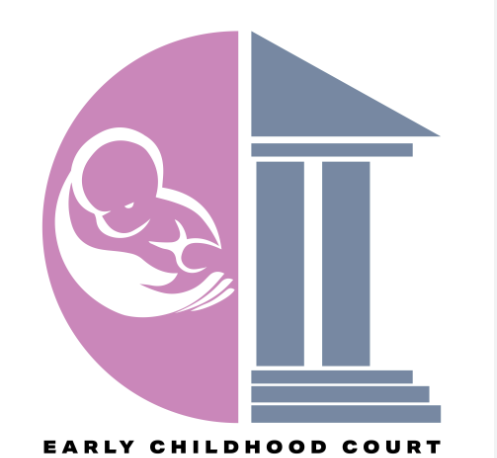 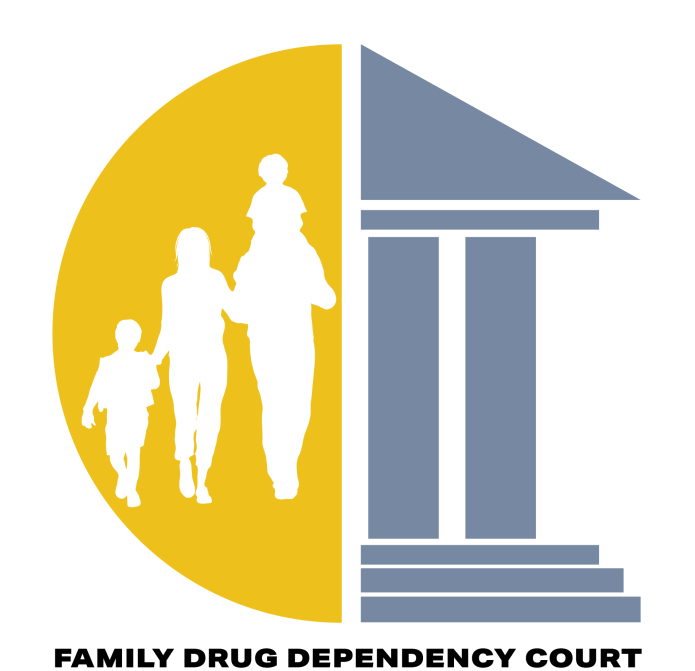 2024 Annual Institute of the Florida Association of Community Corrections
July 24, 2024, Kissimmee, Florida 

Judge Alicia L Latimore, Florida Ninth Judicial Circuit
Valori Oliver, Florida Dept. of Corrections Correctional Probation Supervisor
Emil A Caron, Certified Peer Support Specialist, La Amistad Behavioral Services
[Speaker Notes: Opening = Valori
Introductions each person introduces themselves and a quick little bio]
How probation looks in psc
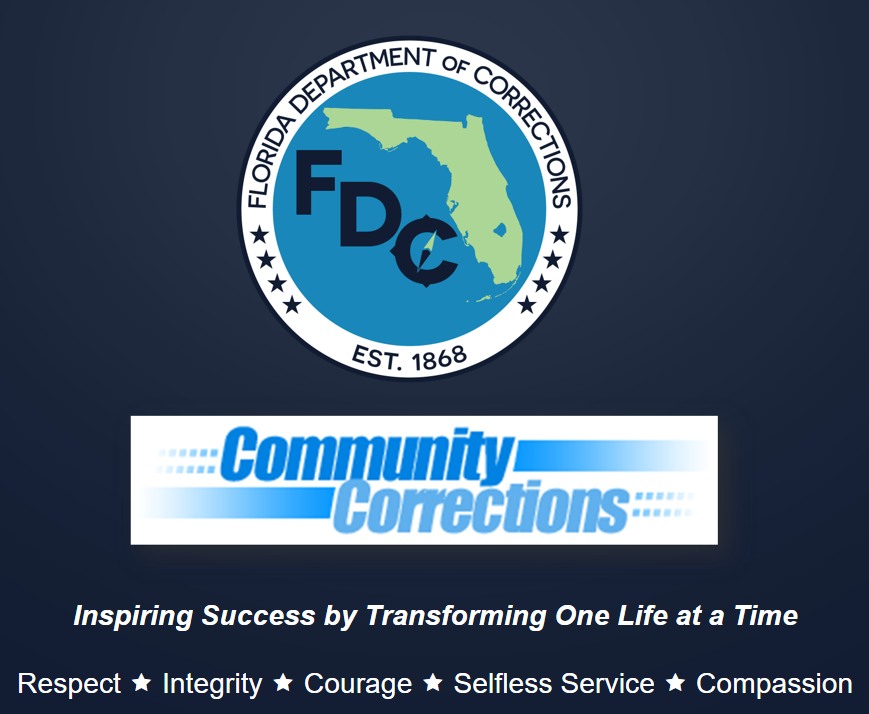 OUR MISSION: Provide a continuum of services to meet the needs of those entrusted to our care creating a safe and professional environment with the outcome of reduced victimization, safer communities and an emphasis on the premium of life.
[Speaker Notes: Valori Oliver  LEADS]
Role and responsibilities of officers
Role: 
Protect the community by supervising offenders and reporting non-compliance to the sentencing or releasing authority. 
Enforce standard conditions of supervision stipulated by statute and any special conditions imposed by the court or sentencing authority.
Conduct investigations, including pre-sentence investigations, other state investigations and violation reports.

Goal: 
Officers make appropriate referrals to assist the offender with resources available to complete their term of supervision successfully.
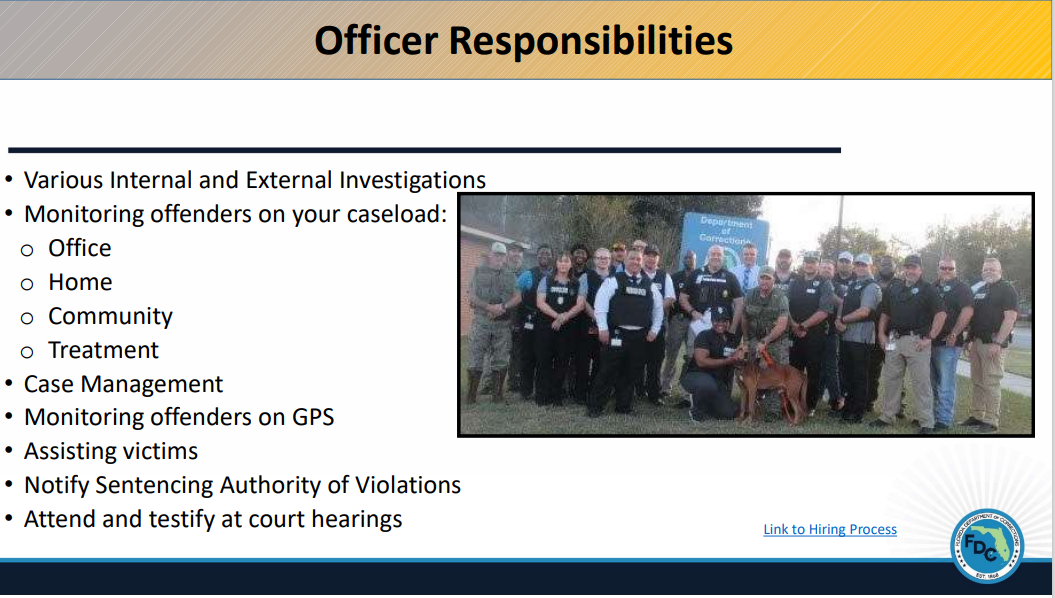 [Speaker Notes: Valori Oliver LEADS

Probation Services https://fdc.myflorida.com/cc/index.html

The Office of Community Corrections mission is to protect the community by supervising offenders and reporting non-compliance to the sentencing or releasing authority. Correctional probation officers enforce standard conditions of supervision stipulated by statute, as well as special conditions imposed by the court or sentencing authority, including victim restitution, substance abuse and/or mental health treatment programs, and other sanctions or restrictions. Correctional Probation Officers also supervise offenders placed on pre-trial intervention. Offenders are monitored through field contacts at their residences, employment sites and other locations in the community. Officers conduct investigations and violation reports. Officers make appropriate referrals to assist the offender with resources available to complete their term of supervision successfully. The office also manages offenders received for supervision from other states through interstate compact agreements.]
The Numbers
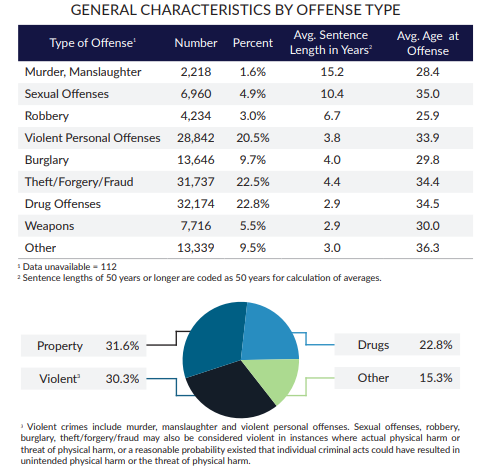 [Speaker Notes: Valori Oliver LEADS
Annual_Report_22-23_V10.pdf (ccplatform.net)]
Conditions of supervision
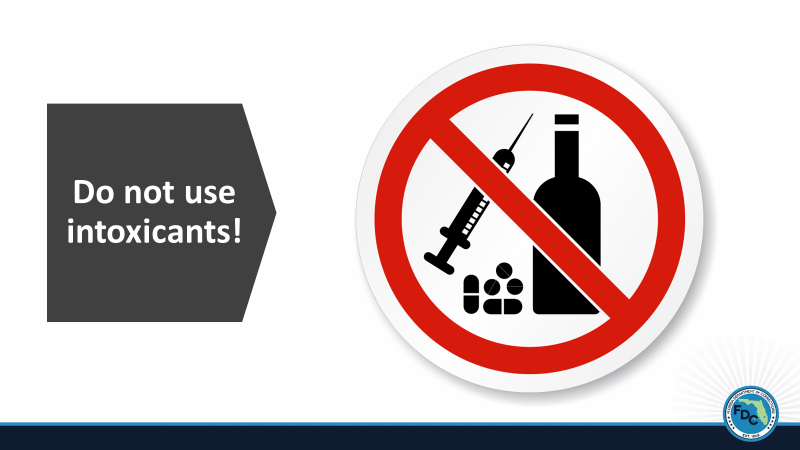 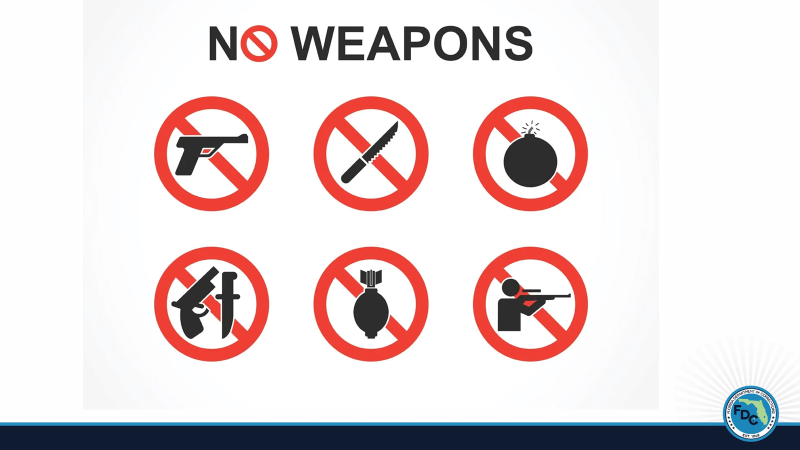 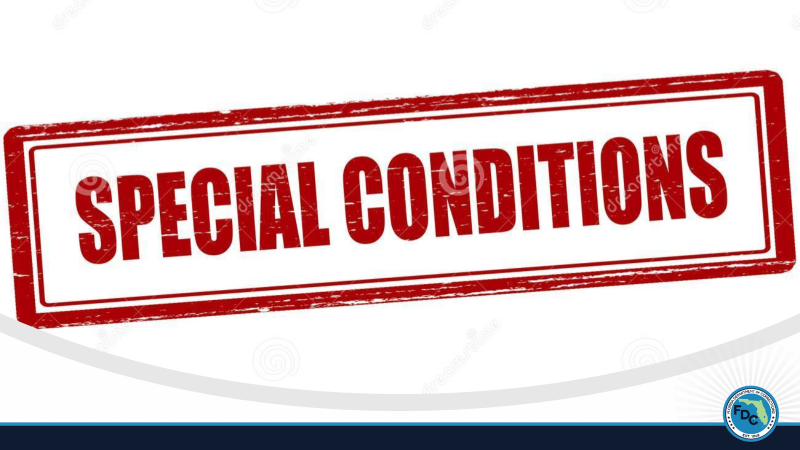 [Speaker Notes: Valori Oliver Leads

Standard Conditions of Supervision
Reporting (monthly, weekly, other)
No Weapons
Do not use intoxicants
Do not associate with persons engaged in criminal activity.
Court cost and fees
Random Drug testing

Special Conditions
Mental Health Evaluation
Substance abuse evaluation
No Contact with the victim
Community Service Hours


Transition into Judge Latimore.]
SPECIAL CONDITIONProblem solving courts
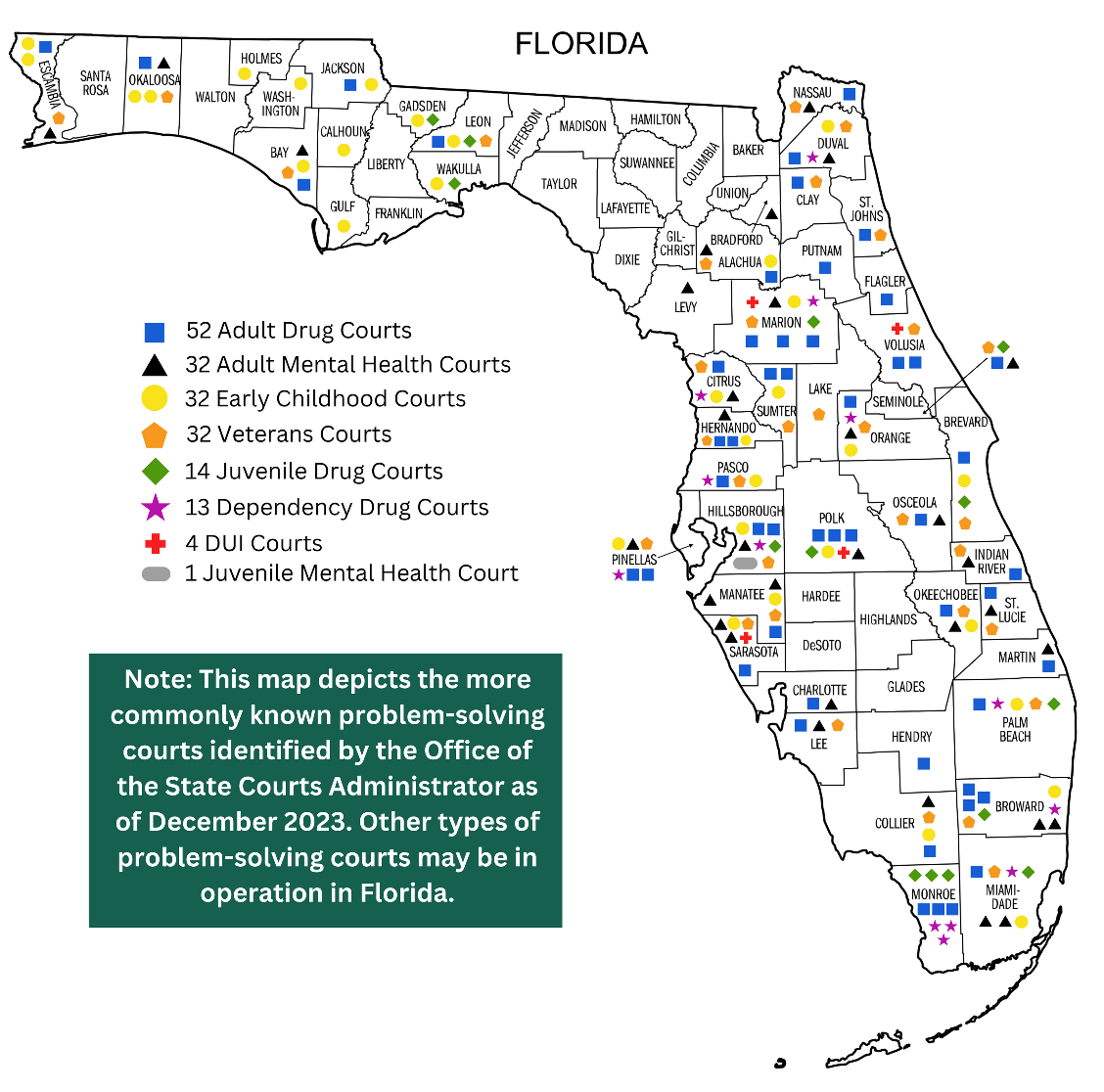 Specialized docket for non-violent offenders in need of treatment related to a substance abuse or mental health condition.
PSCs use a non-adversarial team approach with the goal of assisting people with recovery therapy enabling them to become productive citizens.
[Speaker Notes: Lead = J Latimore]
Psc Program Goals
Reinforce recovery
Through early, continuous and intensive judicially supervised treatment, random drug testing, and the use of graduated incentives/sanctions
Reintegrate 
Help participants give back to the communities that have been affected by their actions and improve their life skills to enable them to become productive members of society
Reduce Recidivism
Recidivism rates for graduates: 12% - 17%
[Speaker Notes: Lead = Judge Latimore]
Criminal Court Problem Solving Programs
Adult Drug Court/Opioid Court 

 Mental Health Court 

 Veterans Treatment Court
[Speaker Notes: Lead = J Latimore]
Adult Drug Court / opioid COURT
Eligibility
Adults who have been arrested with an acceptable Felony or Misdemeanor offense. 

Victim Approval (if applicable) 
Score less than 60 points 

Program Requirements
Court every two weeks
Frequent and random drug testing 
Group and Individual Counseling 
Pro-Social Activities
Monthly Probation check-in as mandated  
Meet with Case Manager  
Meet with Peer Support Specialist 
Ancillary or “Wrap around” services as needed
Additional classes or conditions determined by State Attorney Office
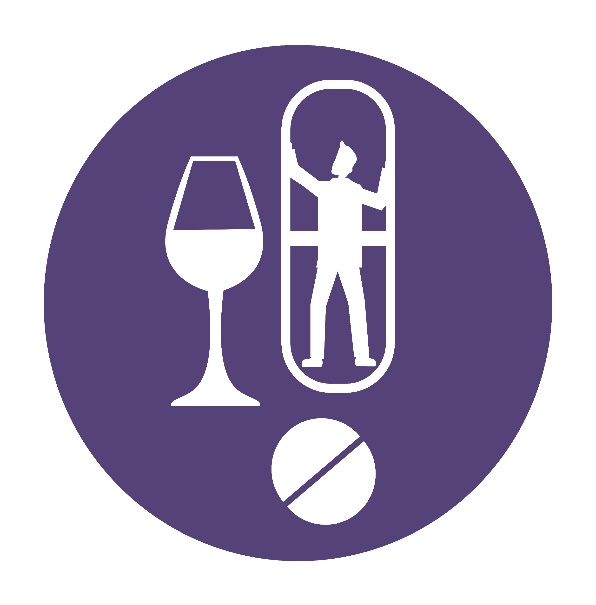 [Speaker Notes: Lead = J Latimore]
Mental Health Court
Eligibility 
Adults who have been arrested with an acceptable Felony or Misdemeanor offense and who have a permissible Mental Health Diagnosis. 

Victim Approval (if applicable)
Mental Health evaluation within 12 months

Program Requirements 
Court every two weeks
Frequent and Random Drug Testing 
Mental Health follow up (Medication Appts)
Treatment as recommended 
Monthly probation check-in as mandated
Meet with Case Manager 
Ancillary or “Wrap Around” services as needed
Meet with Peer Support Specialist 
Additional classes or conditions determined by State Attorney Office
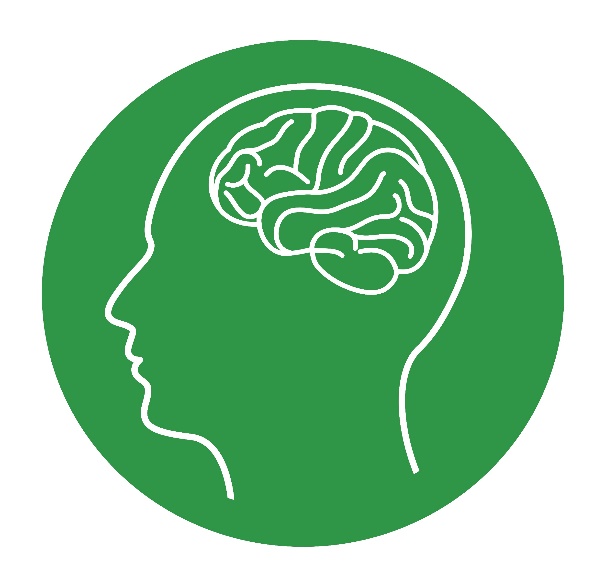 [Speaker Notes: Lead = J Latimore]
Understanding a Co-Occurring Disorder & Why it Matters
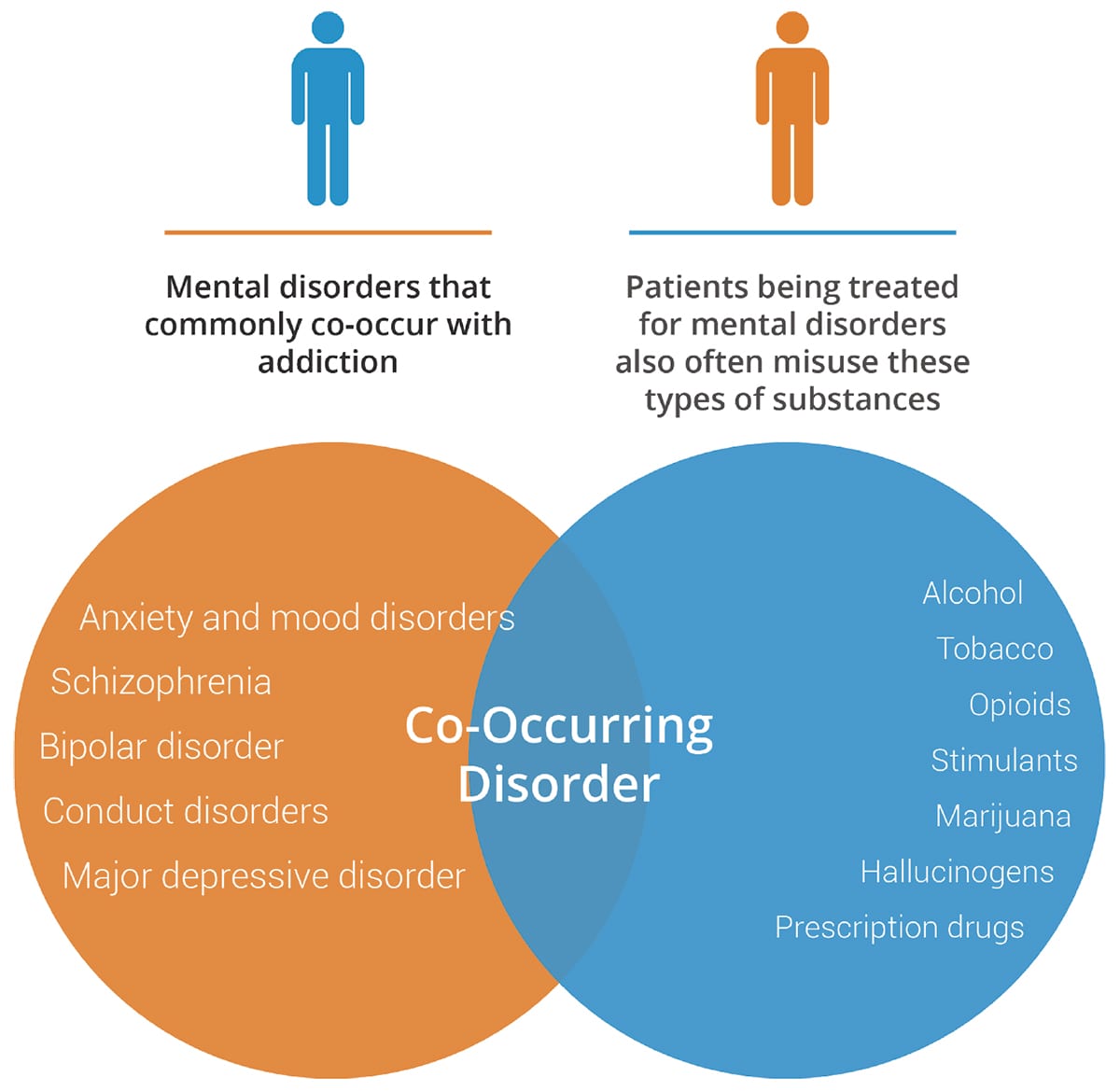 People with SUD at risk for developing one or more conditions or chronic diseases
People with mental illness more likely to experience SUD 
No specific or unique combinations of mental and substance use disorders
Some individuals with mental disorders may misuse several different types of substances
OUD has the highest mortality rates of all psychiatric disorders
[Speaker Notes: Lead = J Latimore]
Veterans treatment court
Eligibility 
Adults who have been arrested with an acceptable Felony or Misdemeanor offense and have served in the US Armed Services, Allied Forces, or Military Contractors.

Victim Approval (if applicable)

Program Requirements 
Court every two weeks
Drug Testing as needed
VA services and support
Mental Health and Substance Abuse screening 
Group and Individual Counseling (if recommended) 
Monthly Probation check-in as mandated 
Meet with Case Manager 
Meet with Mentor/Peer Support Specialist
Ancillary “Wrap Around” Services as needed 
Additional classes or conditions determined by State Attorney Office
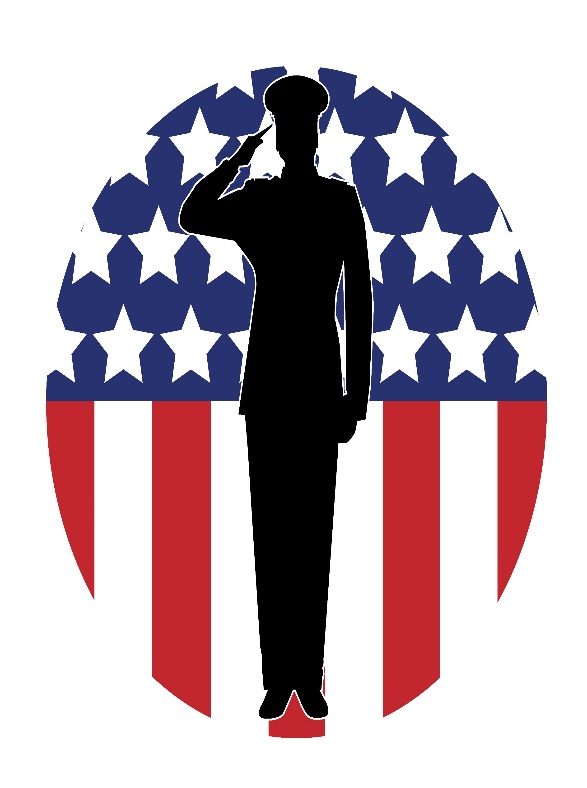 [Speaker Notes: Lead = J Latimore]
trauma & Post-traumatic stress disorder (ptsd)
PTSD a trauma-driven and/or stressor-related disorder that may develop after exposure to actual or threatened death, serious injury, or sexual violence
Brain continues to react with excessive fear and nervousness after experiencing or witnessing trauma/terrifying event and may remain in state of hyper-alert overdrive
Symptoms: 
Nightmares, Flashbacks, Triggers
Jittery or overly alert, feeling angry or irritable, difficulty sleeping
Avoidance from crowds, certain smells, sights, sounds, memory of event
Lost interest in things once enjoyed, feeling guilty or ashamed, unable to trust others
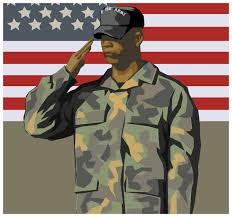 [Speaker Notes: Lead = J Latimore]
psc REFERRAL PROCESS
Arraignment/Status Hearing

Referral

Program Screening

Treatment Evaluation

Set on PSC docket for 
Contract Signing/Court Order Entered
[Speaker Notes: Lead = J Latimore]
Diversion VS Post pleatracks
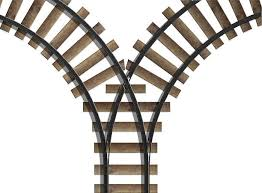 Diversion

State Attorney 
No plea to charges
PSC Agreement & conditions 
Case dismissed/nolle prosequi
Post Plea

Trial Court
Plea to charges/VOP
Placed on probation
Withhold adjudication
Early termination of probation
[Speaker Notes: Lead = J Latimore]
Integrated
Team
Approach
Probation
Corrections
Judge
Attorney
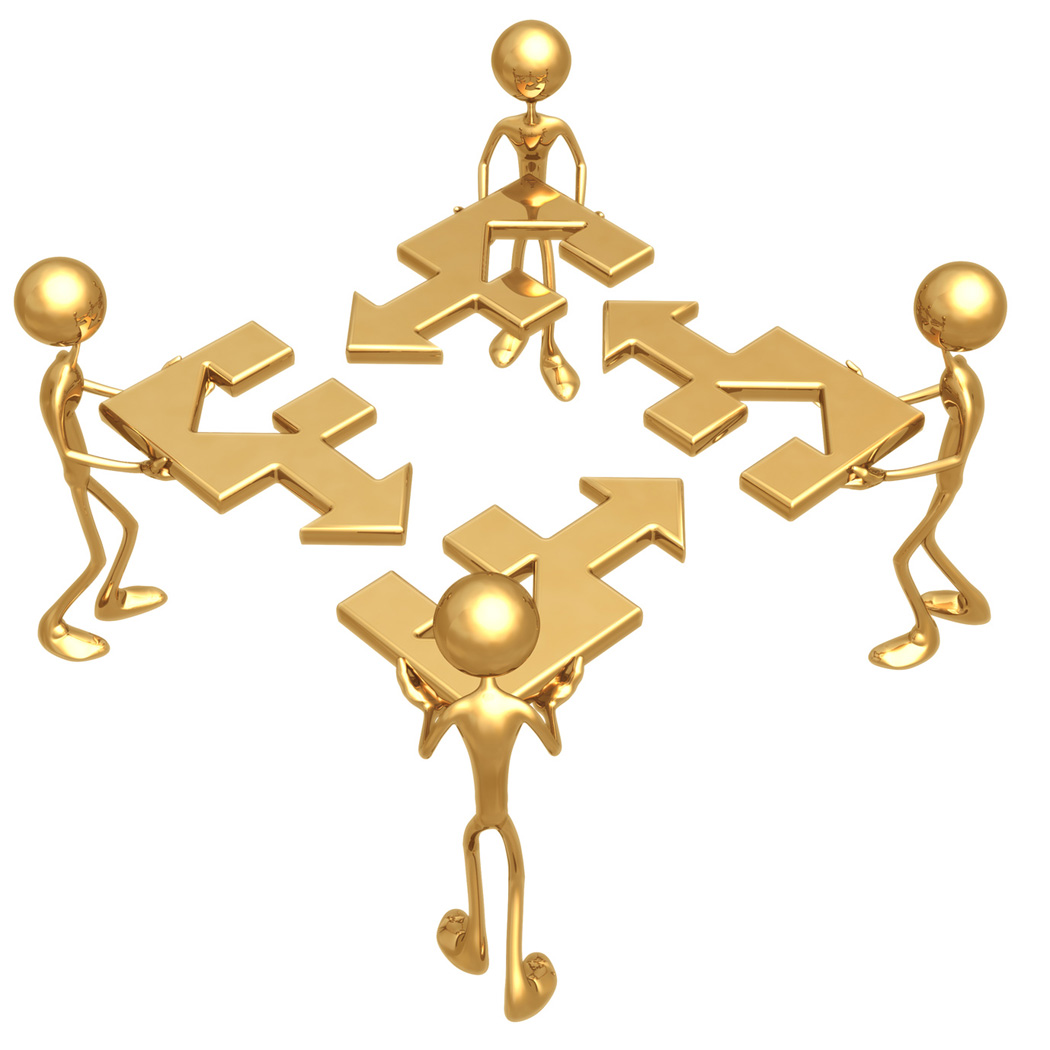 Community 
Based 
Treatment
Drug Testing
Peer  
Support
Specialists
PSC
Participant
Non- adversarial
Dept of 
Veterans Affairs
or
Other Agencies
Family
Friends 
Community
Case Management
[Speaker Notes: Lead = Judge Latimore
Transition to Valori]
Officer Identified Challenges to Successful Supervision Completion
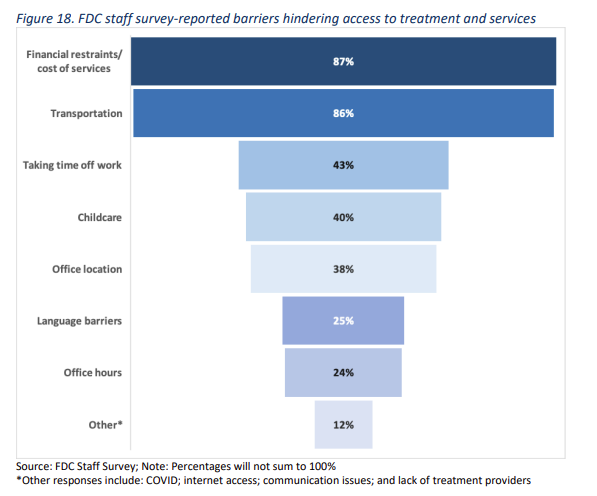 [Speaker Notes: Valori Oliver LEADS

Improving Outcomes and Safely Reducing Revocations from Community Supervision in Florida https://www.cjinstitute.org/assets/sites/2/2022/07/Florida-Revocation-Analysis-Report-FINAL_7.13.22.pdf

Staff consistently identified a lack of resources, high caseloads, and diminished autonomy as challenges impacting their ability to focus on helping individuals succeed on supervision A reoccurring theme across focus group interviews was the lack of resources staff feel they have available to them to help individuals on their caseload succeed on supervision. This finding was further supported by the survey conducted by CJI. Nearly 90 percent of staff who responded to the survey stated they did not have the necessary resources to help clients overcome barriers to success. Staff also expressed concern with the high caseloads that many officers have. Fifty-nine percent of survey respondents indicated their caseloads were in the range of 51-100 individuals. 

Another recurring theme noted during focus group interviews and staff survey responses was the desire officers have for more autonomy in making decisions regarding individuals on their caseload. During focus group interviews, staff expressed a lack of autonomy in responding to violations, with 82 percent of surveyed officers reporting that they do not have discretion to the decide when to recommend revocation. 
Reference the 7/22 crime and justice institute’s report on Improving Outcomes and Safely Reducing Revocations from Community Supervision in Florida and the recommendations to address three of the critical areas in improviding community supervision outcomes in florida: 
1.  Remove barriers to supervision success;
2. Focus resources on the highest-risk individuals; and
3. Ensure long-term sustainability of evidence-based practices. 

The document provides a comprehensive overview of these areas and recommendations to address and improve each area.]
How probation breaks down barriers
FIRST STEP
GOVERNMENT OPERATION CONSULTANT
RE-ENTRY PROGRAMS
BUS PASSES
PUBLIX GIFT CARDS
GOODWILL GIFT CARDS
SCHOLARSHIPS
FINANCIAL ASSISANCE
THINKNG FOR A CHANGE (T4C)
F.A.C.E I.T
POST –RELEASE SUBSTANCE ABUSE TRANSITIONAL HOUSING (PRSATH) 
RE-ENTRY SEMINARS
MOBILE PROBATION UNIT (MPU)
P.I.T CREW
MOBILE RE-ENTRY UNIT (COMING 2025)
EMPLOYMENT REFERRALS
JOB FAIRS
HOUSING INFORMATION
EDUCATION RESOURCES
FOOD PANTRY INFORMATION
MEDICAL/INSURANCE INFORMATION
RESOURCE GUIDE
OTHER
CLOTHING CLOSET
 RESOURCE BOARDS
LATE REPORTING
IOTS
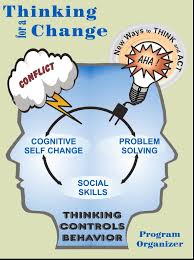 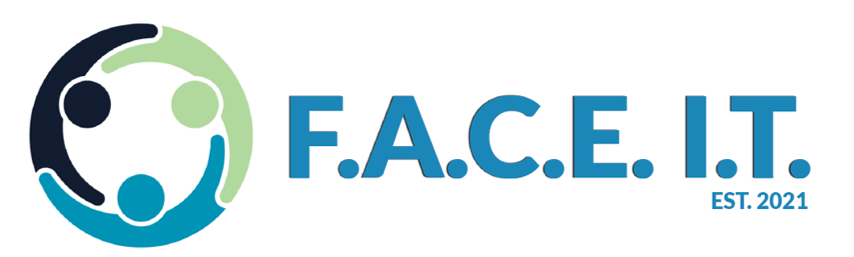 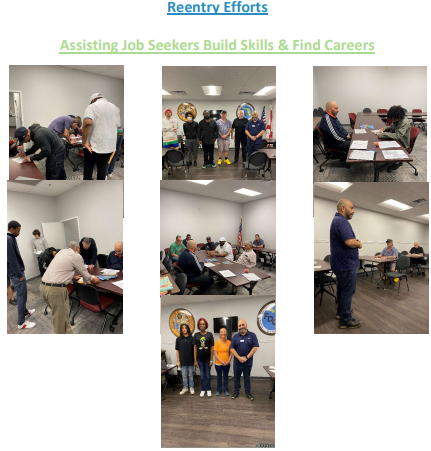 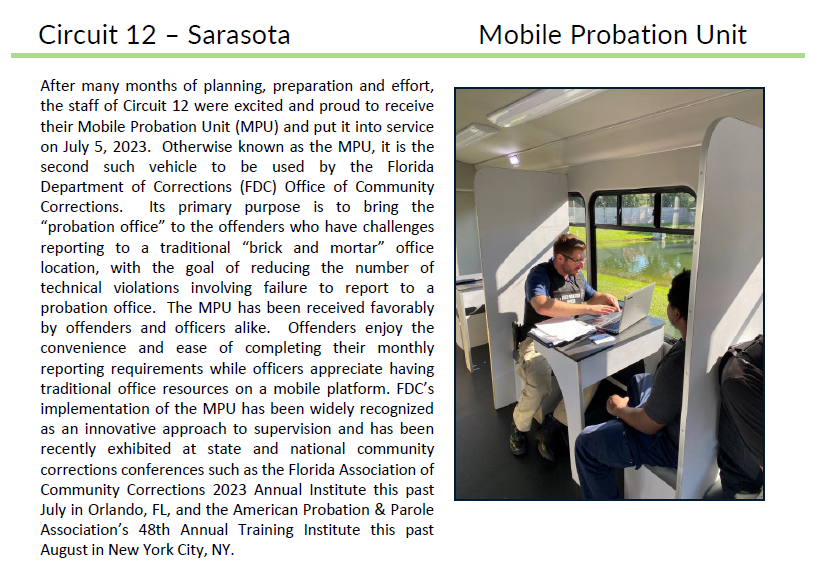 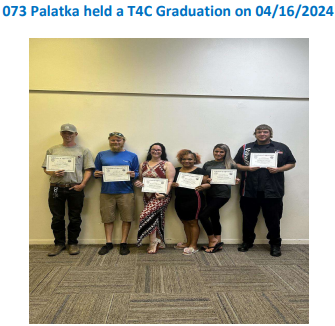 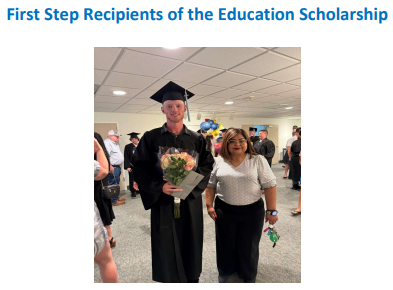 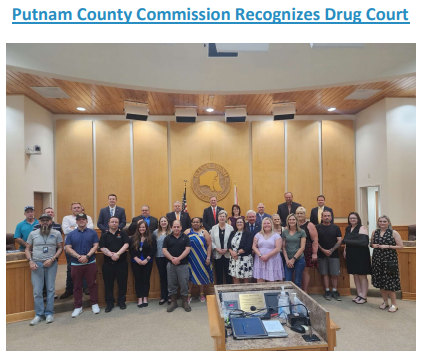 [Speaker Notes: Valori Oliver Leads]
NOT SO SECRET WEAPON
[Speaker Notes: Lead = - Valori 
J Latimore jumps in and transition to Emil]
Being A PSC PARTICIPANT
Personalized Treatment Plans
Regular Court Appearances
Accountability
Support
Therapeutic community with PSC participants
Recovery Oriented
Integrated into the community
[Speaker Notes: Lead = Emil

Key Aspects of Participation:
Personalized Treatment Plans:
Participants work closely with judges, case managers, and treatment providers to develop individualized treatment plans.
These plans often include therapy, counseling, substance abuse treatment, and other supportive services1.
Regular Court Appearances:
Participants must attend regular court sessions where their progress is reviewed.
Judges monitor compliance with treatment plans and provide encouragement, as well as impose sanctions if necessary2.
Accountability and Support:
Participants are held accountable for their actions but are also provided with the support needed to make positive changes.
The collaborative approach involves multiple stakeholders, including social workers, mental health professionals, and community organizations2.
Focus on Rehabilitation:
The primary goal is to reduce recidivism by addressing the root causes of criminal behavior.
Successful completion of the program can lead to reduced sentences, dismissal of charges, or other legal benefits3.
Community Involvement:
Problem-solving courts often engage with community resources to provide comprehensive support.
Participants may be required to engage in community service or other restorative justice activities2.
Benefits of Participation:
Reduced Recidivism: Participants are less likely to reoffend compared to those in traditional courts4.
Improved Outcomes: Many participants experience better mental health, improved family relationships, and greater stability in their lives4.
Supportive Environment: The non-adversarial, supportive environment helps participants feel more engaged and motivated to succeed3.]
Peer support specialist
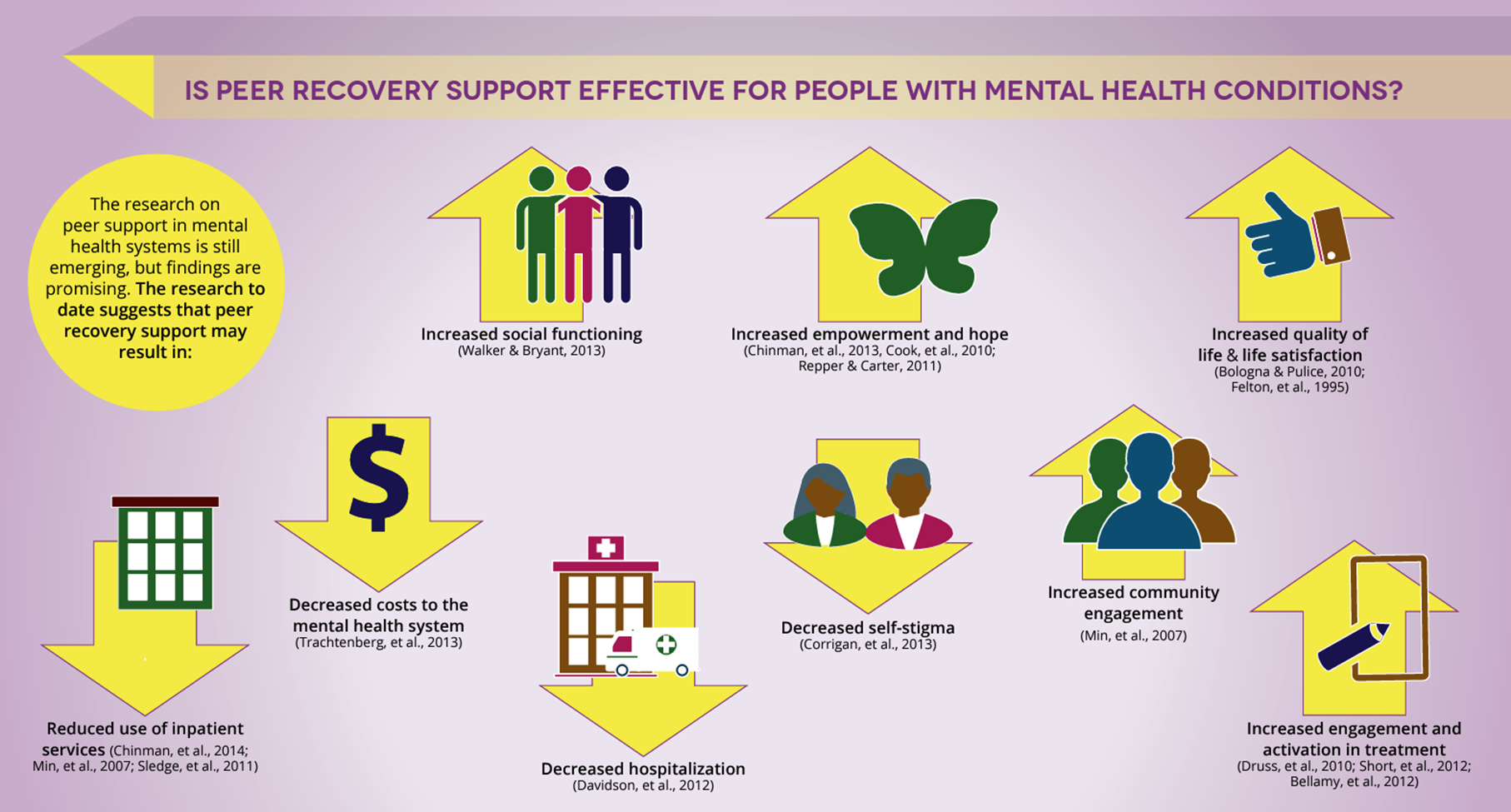 [Speaker Notes: Lead = Emil]
Reducing Recidivism Potential for Successful Reentry: Peer Recovery Support Services
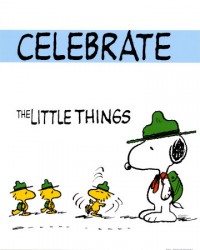 Peer recovery coaching and peer mentoring are processes that help justice-involved individuals: 
Explore the prospect of living a “better life” than before
Develop practical approaches & strategies to setting and achieving goals
Build trust with those they are or may be receiving services and supports from now and in the future
Develop the determination, perseverance, dignity, responsibility and hope needed for successful reentry
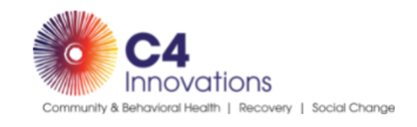 [Speaker Notes: Lead- Emil]
probation
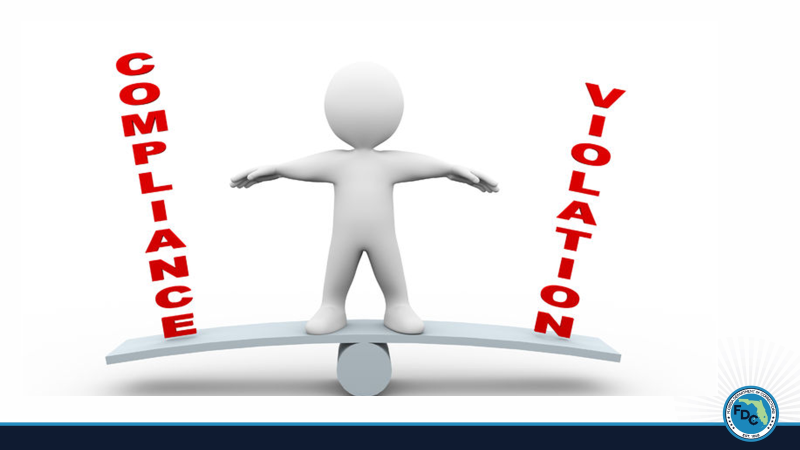 [Speaker Notes: Lead = Valori]
INCENTIVE(S)
PSC:

Teams

Fewer Status Hearings

Top of docket

Travel permission

Way to Go Award
[Speaker Notes: Compare and Contrast 
Lead – Valori & J Latimore]
SANCTIONS
PSC:

Judicial Warning

Community Service Hours

More Frequent Status Hrgs

Pro-social activities

More intensive treatment

More intensive supervision

 Jail
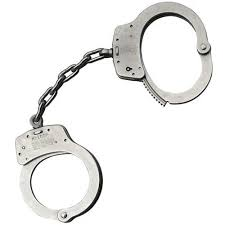 [Speaker Notes: Compare and Contrast 
Lead – Valori & J Latimore]
New Arrest/VOP
[Speaker Notes: Compare and Contrast 
Lead – Valori & J Latimore

Transition into Emil]
Perspective of a psc graduate
Reduce Recidivism
Improved Outcomes
Supportive community
Basic needs 
Second chance at life
[Speaker Notes: Lead  = Emil]
Mission accomplished
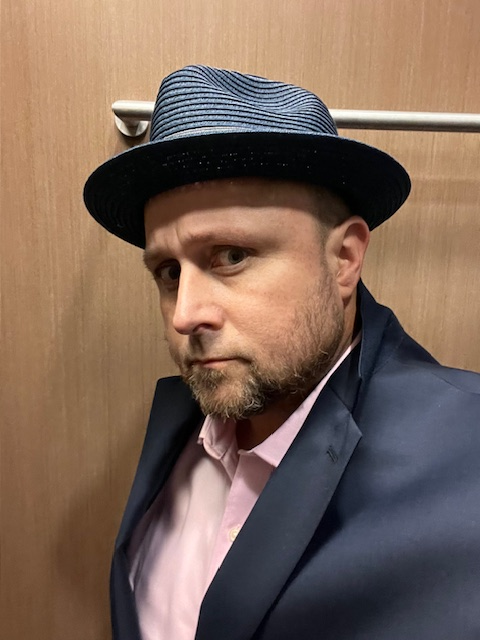 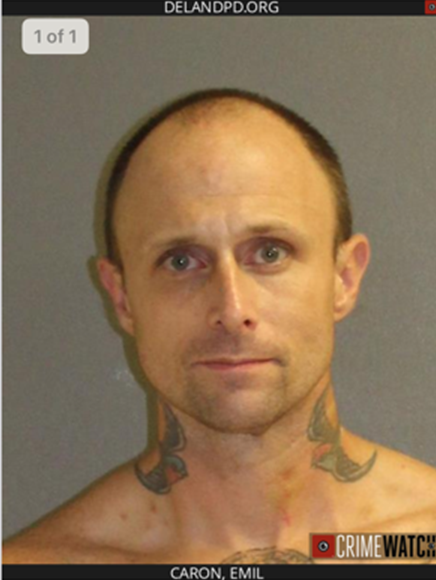 [Speaker Notes: Lead - Emil]
Questions?
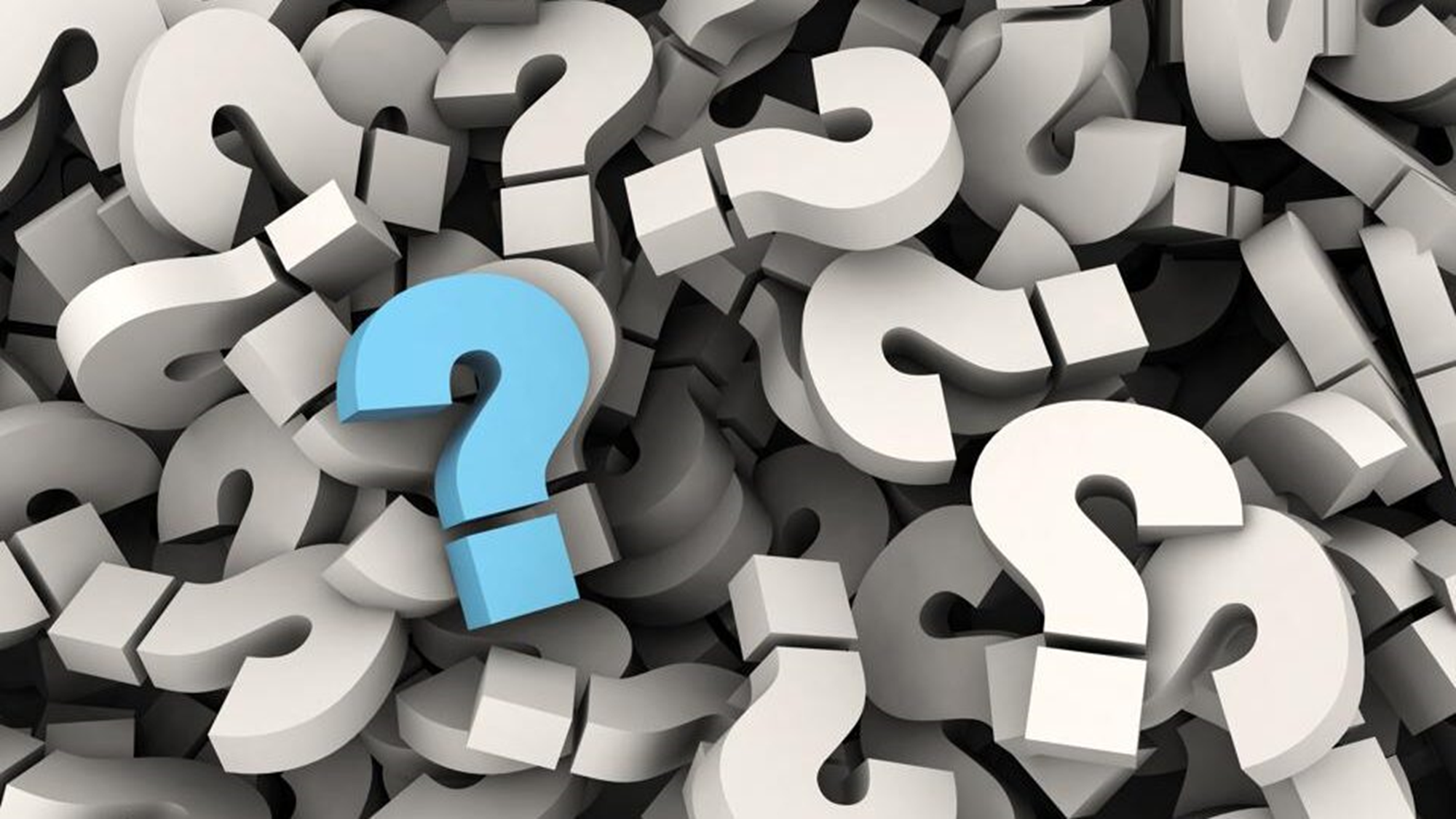